«Здравствуй, лето!»
Загадки для 1 класса
Шестакова Елена Олеговна
Воспитатель ГПД
МАОУ гимназия №56 г. Томск
Зеленеют луга,
 В небе - радуга-дуга. 
Солнцем озеро согрето: 
Всех зовёт купаться ...
лето
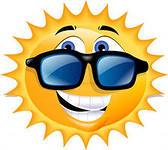 Без него плачемся, 
А как появится, 
От него прячемся.
солнце
Летом - снег! Просто смех! 
По городу летает, 
Почему же он не тает?
Пух с тополей
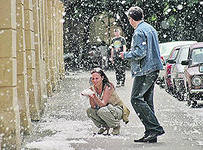 Шумит он в поле и в саду, 
А в дом не попадет. 
И никуда я не иду, 
Покуда он идет.
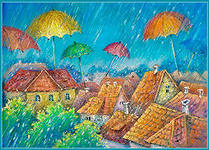 дождь
В синем небе,
 Как по речке, 
Белые плывут овечки. 
Держат путь издалека.
 Как зовут их? ...
облака
Утром бусы засверкали,
 Всю траву собой заткали, 
А пошли искать их днём, 
Ищем, ищем - не найдём.
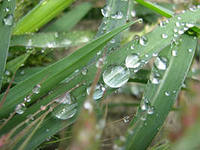 Роса
Не зверь, не птица,Носок как спица.Летит - пищит,Сядет - молчит.
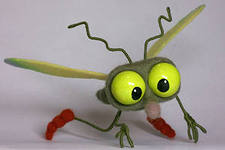 комар
Над цветком
Порхает, пляшет,
Веерком узорным машет.
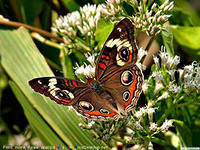 бабочка
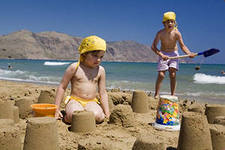 Хочешь- В воду ты ныряй,     Хочешь- На песке играй.Сколько замковЗдесь создашь!Что это за место?...
пляж
ссылки
http://images.yandex.ru/yandsearch?text=%D0%B4%D0%B5%D1%82%D0%B8%20%D0%BD%D0%B0%20%D0%BF%D0%BB%D1%8F%D0%B6%D0%B5%20%D1%84%D0%BE%D1%82%D0%BE&uinfo=ww-1124-wh-705-fw-899-fh-499-pd-0.89552241563797
http://www.razumniki.ru/zagadki_pro_leto.html
http://detkam.e-papa.ru/zagadki/15/
http://yandex.ru/yandsearch?text=%D0%BA%D0%BE%D0%BC%D0%B0%D1%80%20%D1%84%D0%BE%D1%82%D0%BE&clid=1989598&lr=67
http://yandex.ru/yandsearch?text=%D0%B1%D0%B0%D0%B1%D0%BE%D1%87%D0%BA%D0%B0%20%D1%84%D0%BE%D1%82%D0%BE%20%D1%84%D0%BE%D1%82%D0%BE&clid=1989598&lr=67
http://учебныепрезентации.рф/shablony.html